感恩遇见，相互成就，本课件资料仅供您个人参考、教学使用，严禁自行在网络传播，违者依知识产权法追究法律责任。

更多教学资源请关注
公众号：溯恩高中英语
知识产权声明
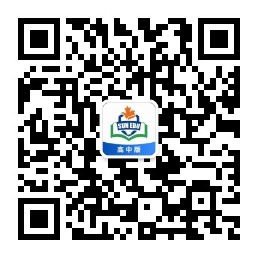 Weather and Its Metaphor
关于在续写中融入天气隐喻
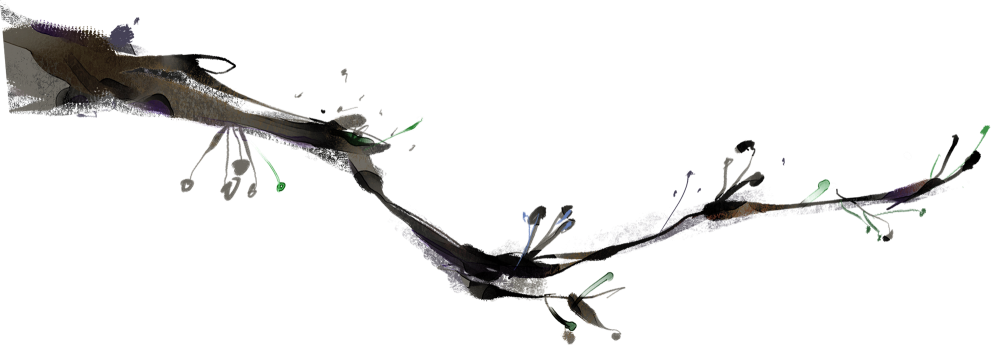 e7d195523061f1c0092ce48a5fc95870a0687ac45bc8b2caB227BFDC40F9DB2B7A559DE97B8BDC6E716585DDCE188C7BF488BAA08C98985C74A3E1B5E305210FABE6A8AE2A6A8AB67019A6860E9B7AF5CB5BB4C4ECB992F5A5E9925548384D6C6E846EE51B84237588A197699238BE098CAA02850AEAD20773A51793160E2FED37D81FCF19B93309
教师：吴梓伟
Appreciate your writing
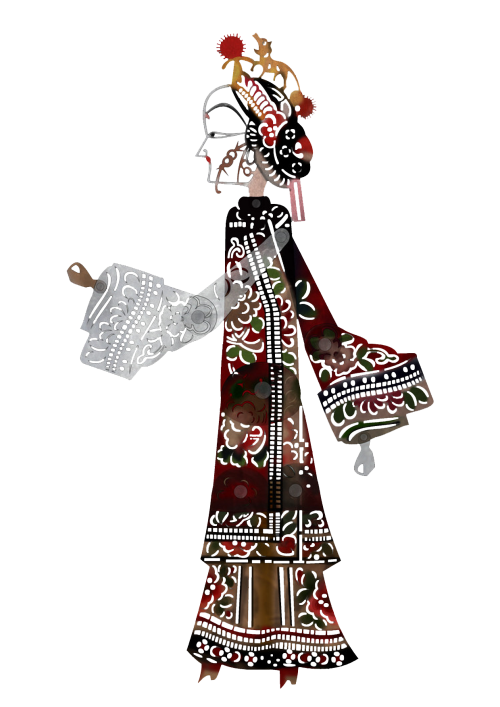 写作一
e7d195523061f1c0092ce48a5fc95870a0687ac45bc8b2caB227BFDC40F9DB2B7A559DE97B8BDC6E716585DDCE188C7BF488BAA08C98985C74A3E1B5E305210FABE6A8AE2A6A8AB67019A6860E9B7AF5CB5BB4C4ECB992F5A5E9925548384D6C6E846EE51B84237588A197699238BE098CAA02850AEAD20773A51793160E2FED37D81FCF19B93309
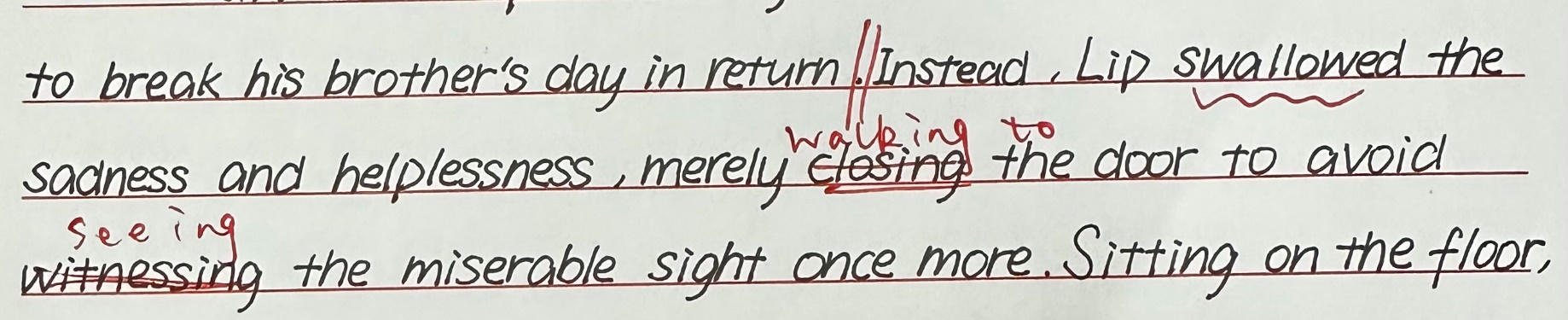 Appreciate your writing
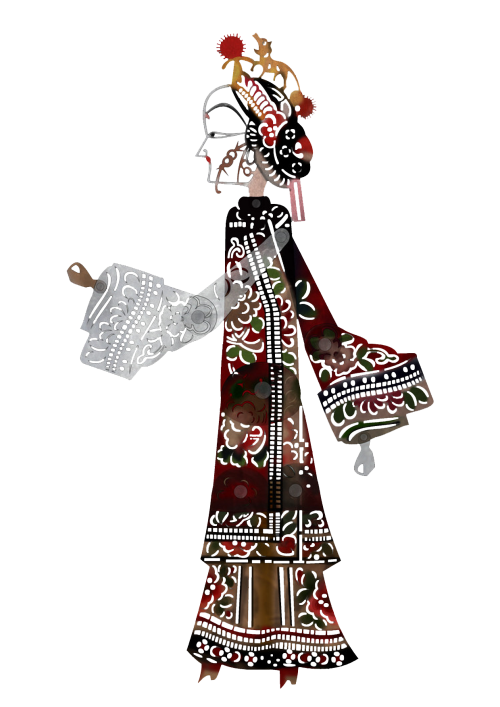 写作二
e7d195523061f1c0092ce48a5fc95870a0687ac45bc8b2caB227BFDC40F9DB2B7A559DE97B8BDC6E716585DDCE188C7BF488BAA08C98985C74A3E1B5E305210FABE6A8AE2A6A8AB67019A6860E9B7AF5CB5BB4C4ECB992F5A5E9925548384D6C6E846EE51B84237588A197699238BE098CAA02850AEAD20773A51793160E2FED37D81FCF19B93309
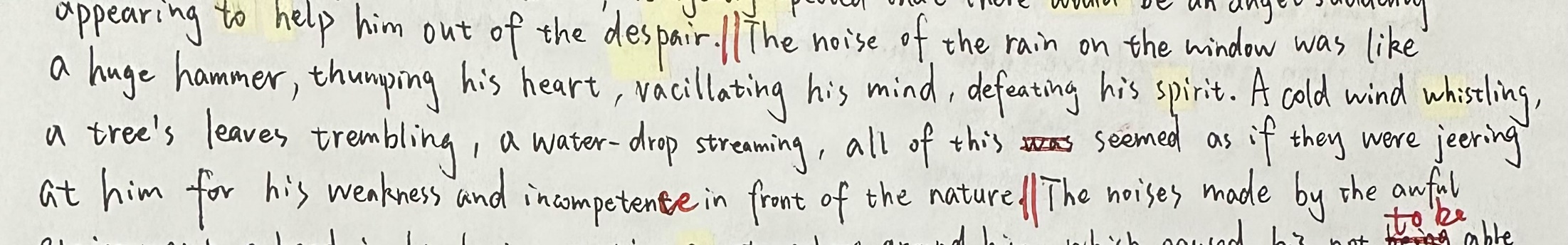 Appreciate your writing
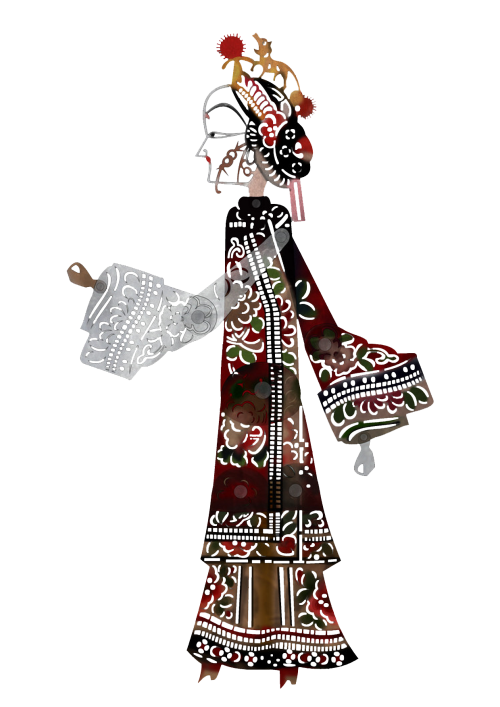 写作三
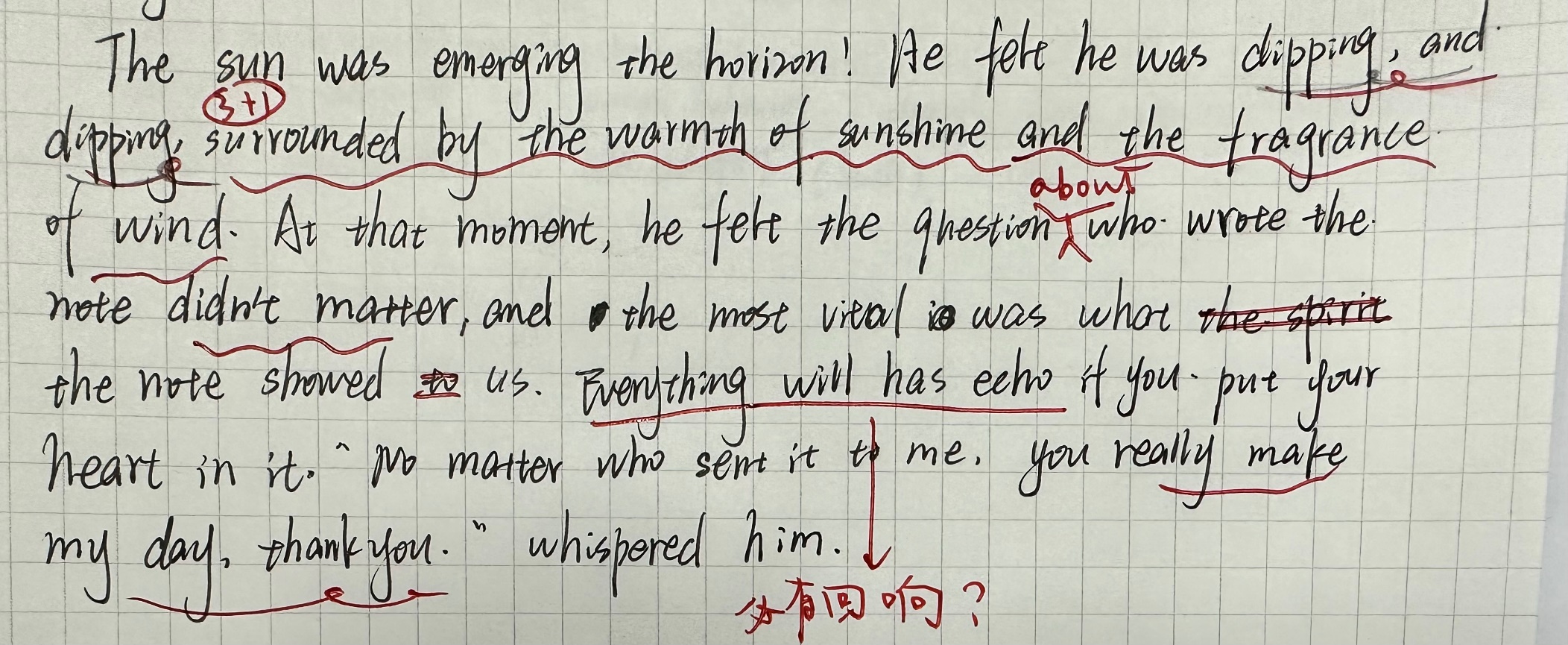 e7d195523061f1c0092ce48a5fc95870a0687ac45bc8b2caB227BFDC40F9DB2B7A559DE97B8BDC6E716585DDCE188C7BF488BAA08C98985C74A3E1B5E305210FABE6A8AE2A6A8AB67019A6860E9B7AF5CB5BB4C4ECB992F5A5E9925548384D6C6E846EE51B84237588A197699238BE098CAA02850AEAD20773A51793160E2FED37D81FCF19B93309
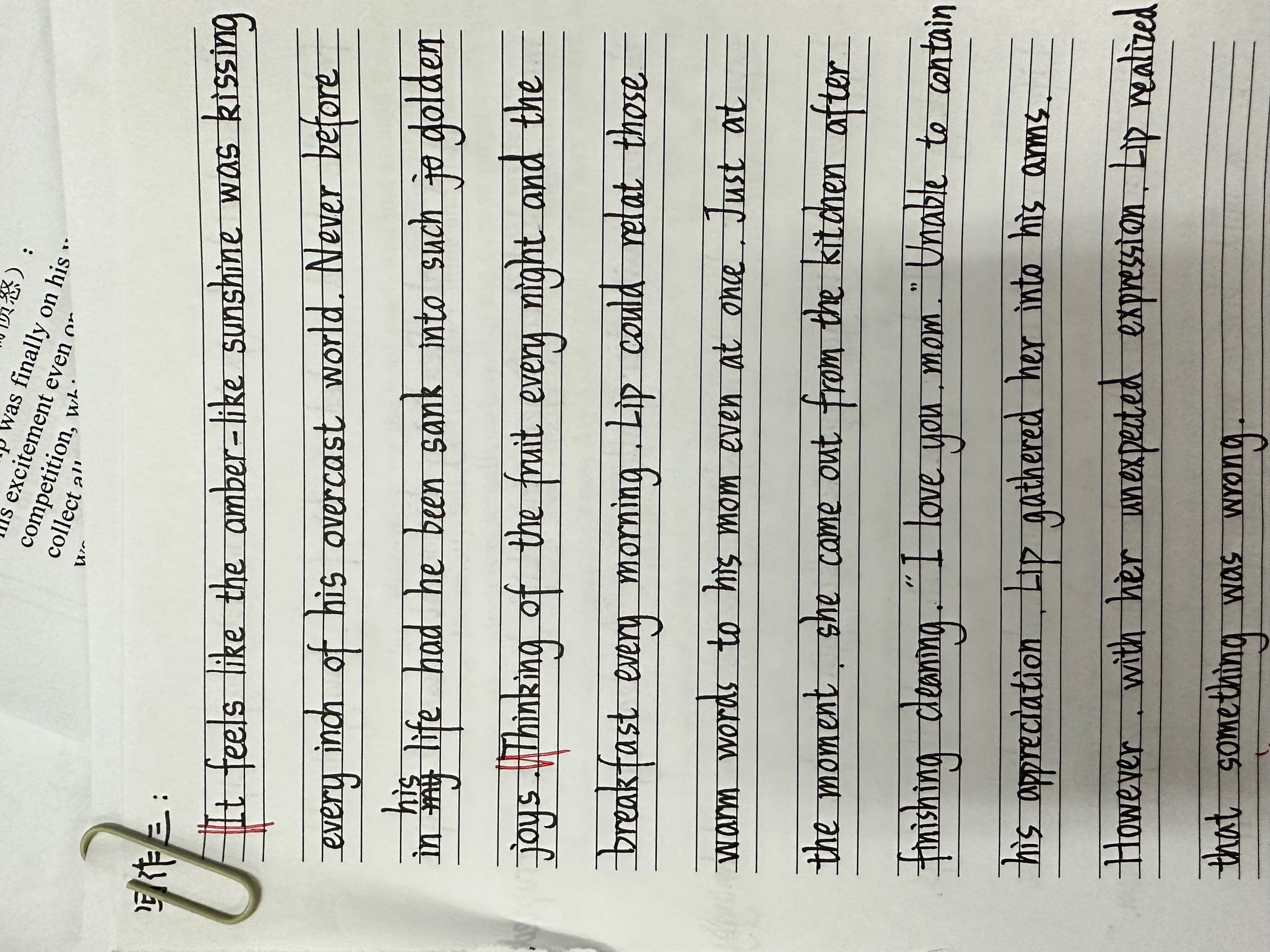 Appreciate your writing
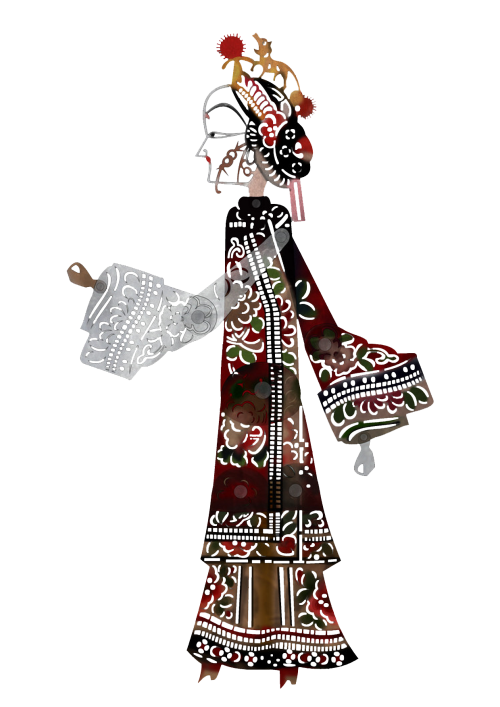 写作四
e7d195523061f1c0092ce48a5fc95870a0687ac45bc8b2caB227BFDC40F9DB2B7A559DE97B8BDC6E716585DDCE188C7BF488BAA08C98985C74A3E1B5E305210FABE6A8AE2A6A8AB67019A6860E9B7AF5CB5BB4C4ECB992F5A5E9925548384D6C6E846EE51B84237588A197699238BE098CAA02850AEAD20773A51793160E2FED37D81FCF19B93309
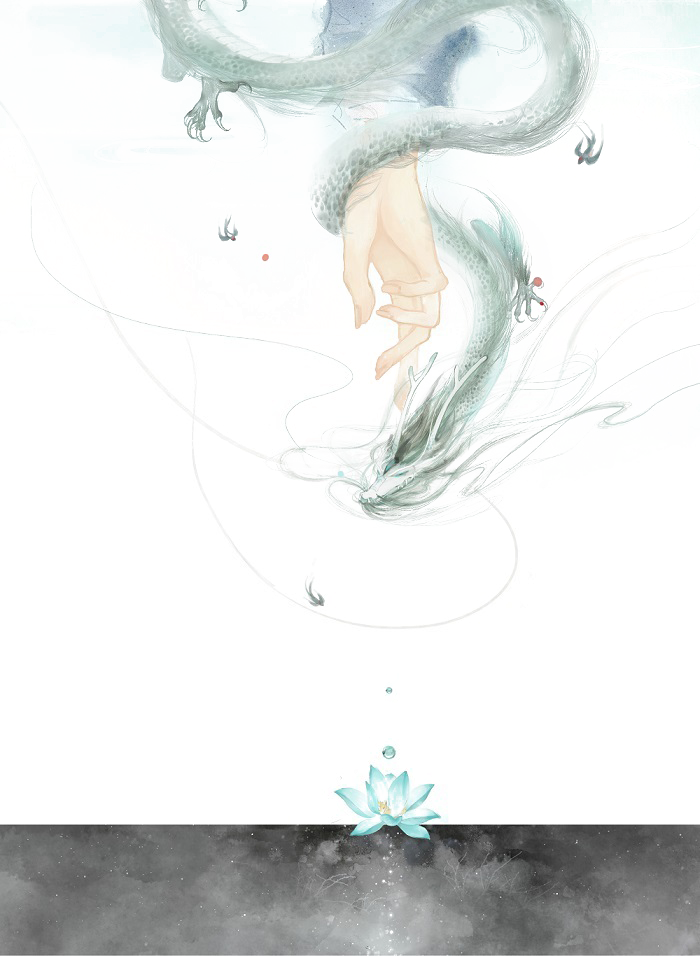 What is Metaphor?
Understanding an abstract concept using another concrete concept.
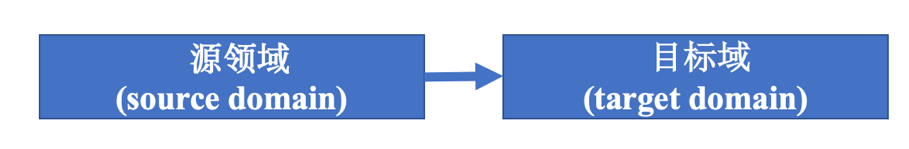 e7d195523061f1c0092ce48a5fc95870a0687ac45bc8b2caB227BFDC40F9DB2B7A559DE97B8BDC6E716585DDCE188C7BF488BAA08C98985C74A3E1B5E305210FABE6A8AE2A6A8AB67019A6860E9B7AF5CB5BB4C4ECB992F5A5E9925548384D6C6E846EE51B84237588A197699238BE098CAA02850AEAD20773A51793160E2FED37D81FCF19B93309
An example: Idea is Food.
There are too many facts for me to digest.  要消化的知识点太多了！
This is the most meaty part of the article. 这是文章最精华的地方。
They are talking about some juicy stories about their idols.
他们正在谈论一些关于偶像的有趣故事。
All you have in your paper is nothing but half-baked ideas.
你的论文全是些不成熟的观点。
隐喻使用情况分析
Why metaphors matter?
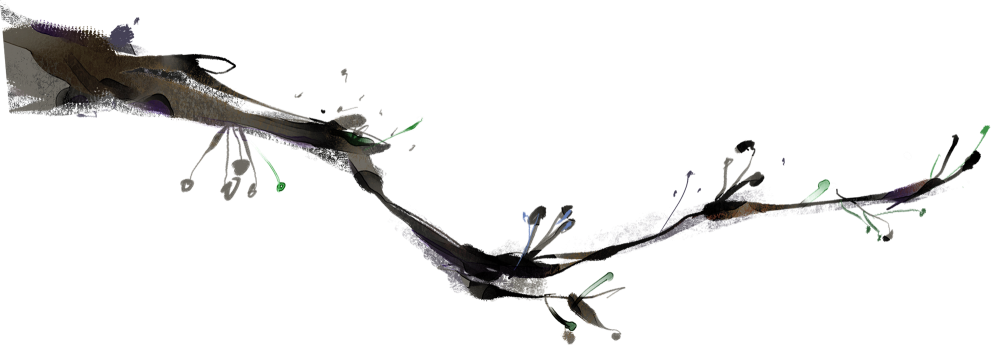 e7d195523061f1c0092ce48a5fc95870a0687ac45bc8b2caB227BFDC40F9DB2B7A559DE97B8BDC6E716585DDCE188C7BF488BAA08C98985C74A3E1B5E305210FABE6A8AE2A6A8AB67019A6860E9B7AF5CB5BB4C4ECB992F5A5E9925548384D6C6E846EE51B84237588A197699238BE098CAA02850AEAD20773A51793160E2FED37D81FCF19B93309
隐喻使用情况分析
Why metaphors matter?
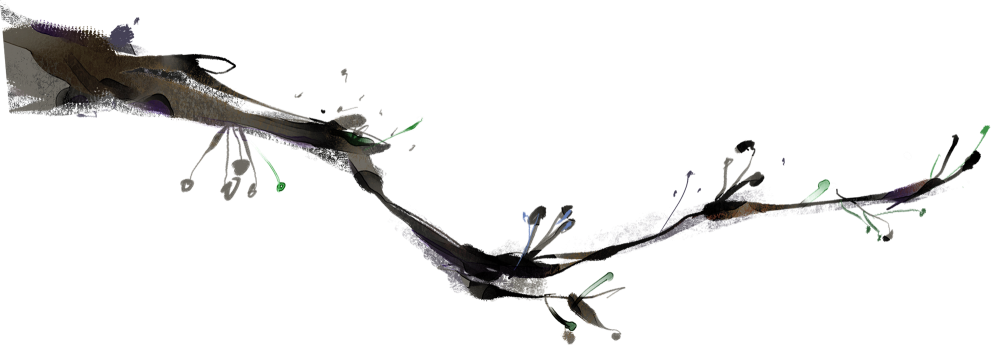 e7d195523061f1c0092ce48a5fc95870a0687ac45bc8b2caB227BFDC40F9DB2B7A559DE97B8BDC6E716585DDCE188C7BF488BAA08C98985C74A3E1B5E305210FABE6A8AE2A6A8AB67019A6860E9B7AF5CB5BB4C4ECB992F5A5E9925548384D6C6E846EE51B84237588A197699238BE098CAA02850AEAD20773A51793160E2FED37D81FCF19B93309
情绪激烈程度：写作一>写作二（负面情绪）；写作四>写作三（正面情绪）
              正面情绪>负面情绪
来自母语的天气隐喻
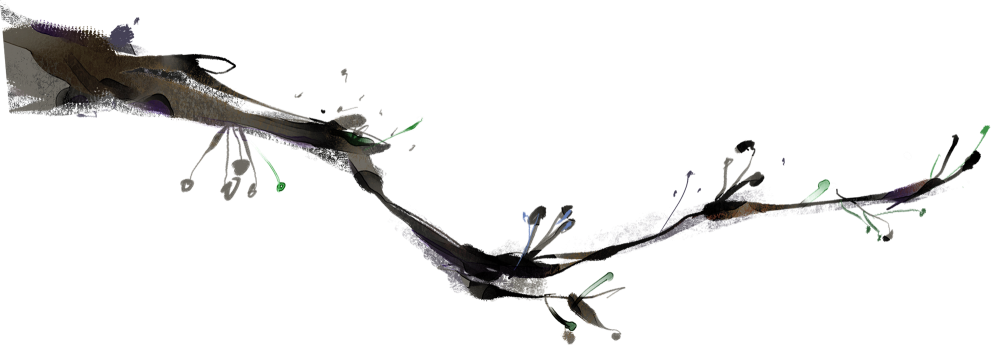 阴晴：
她心里也并不都是晴朗的。
我的心情也开始在雨中霉变。
风雨：
1.他听到母亲这样问，不禁泪如雨下。
2. 她紧张地坐着，纹风不动。
e7d195523061f1c0092ce48a5fc95870a0687ac45bc8b2caB227BFDC40F9DB2B7A559DE97B8BDC6E716585DDCE188C7BF488BAA08C98985C74A3E1B5E305210FABE6A8AE2A6A8AB67019A6860E9B7AF5CB5BB4C4ECB992F5A5E9925548384D6C6E846EE51B84237588A197699238BE098CAA02850AEAD20773A51793160E2FED37D81FCF19B93309
雷电：
听到消息的他暴跳如雷。
市长拍案而起，大发雷霆。
冰雪：
她的话冰冷地穿破了我的耳膜。
你为什么非要如此冰冷无情？
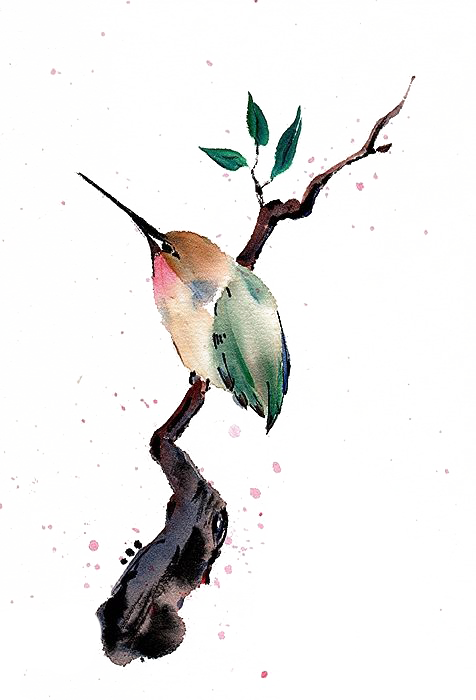 英语中的天气隐喻
Activity 1. Look up the literal meaning.
shower       storm        breeze         frosty
                       hazy        gloomy        cloud over      cool
Very bad weather with strong winds and rain is called _____.
It is ______ outside, and I am feeliing extremely cold.
Store lemons in a _____ and dry place.
We were caught in a heavy _____ and forgot to take umbrellas.
The mountains are ______ in the distance and with fragile light.
A day with lots of dark cloud is _____.
The ____________ the city predicts the coming of a big storm.
The gentle _____ in the evening ruffled the pond softly.
e7d195523061f1c0092ce48a5fc95870a0687ac45bc8b2caB227BFDC40F9DB2B7A559DE97B8BDC6E716585DDCE188C7BF488BAA08C98985C74A3E1B5E305210FABE6A8AE2A6A8AB67019A6860E9B7AF5CB5BB4C4ECB992F5A5E9925548384D6C6E846EE51B84237588A197699238BE098CAA02850AEAD20773A51793160E2FED37D81FCF19B93309
storm
frosty
cool
shower
hazy
gloomy
cloud over
breeze
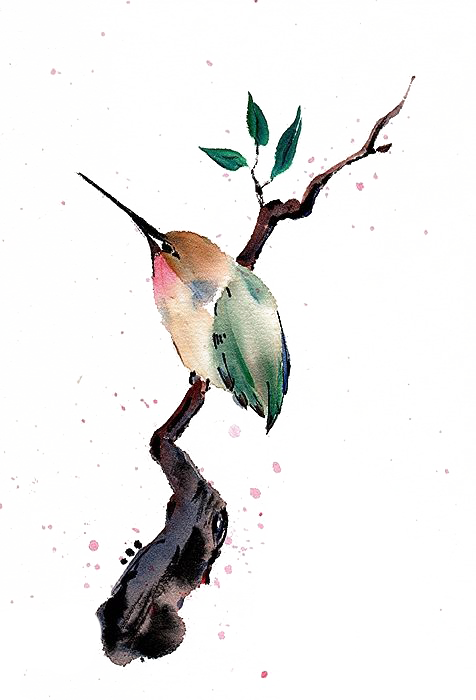 英语中的天气隐喻
Activity 2. Choose the metaphoric meaning.
James stormed/breezed into the the room in an obvious rage.
You could see his eyes sparkling with joy as he stormed/breezed out of the room.
Amy couldn’t make it too school, for she was feeling a bit under the sky/weather.
What’s up? Cheer up! You look a bit foggy/gloomy.
His father’s words cast a haze/cloud over his mind.
They used to be crazy about each other, but I think their relationship has cooled/frozen recently.
When I first went to their family, I received a hot/warm welcome. They are so lovely.
He was a little hazy/frosty about what to do next, and my project went nowhere.
e7d195523061f1c0092ce48a5fc95870a0687ac45bc8b2caB227BFDC40F9DB2B7A559DE97B8BDC6E716585DDCE188C7BF488BAA08C98985C74A3E1B5E305210FABE6A8AE2A6A8AB67019A6860E9B7AF5CB5BB4C4ECB992F5A5E9925548384D6C6E846EE51B84237588A197699238BE098CAA02850AEAD20773A51793160E2FED37D81FCF19B93309
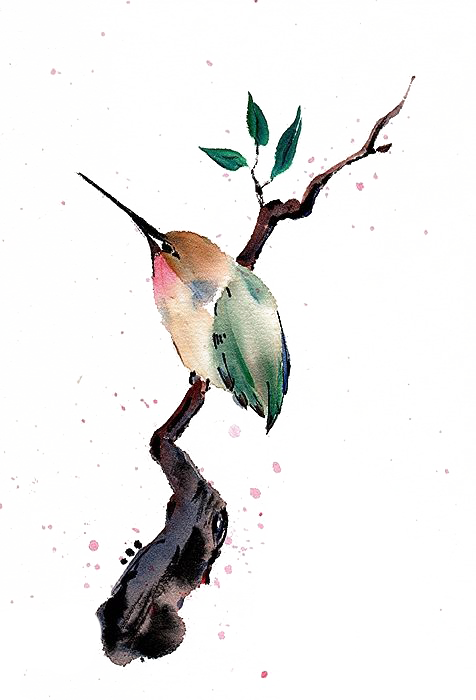 英语中的天气隐喻
Activity 3. Match the two meanings.
e7d195523061f1c0092ce48a5fc95870a0687ac45bc8b2caB227BFDC40F9DB2B7A559DE97B8BDC6E716585DDCE188C7BF488BAA08C98985C74A3E1B5E305210FABE6A8AE2A6A8AB67019A6860E9B7AF5CB5BB4C4ECB992F5A5E9925548384D6C6E846EE51B84237588A197699238BE098CAA02850AEAD20773A51793160E2FED37D81FCF19B93309
frosty      2. warm        3. hazy      4. stormy      5. gloomy


 a. angry       b. unfriendly  c. sad       d. confused    e. friendly
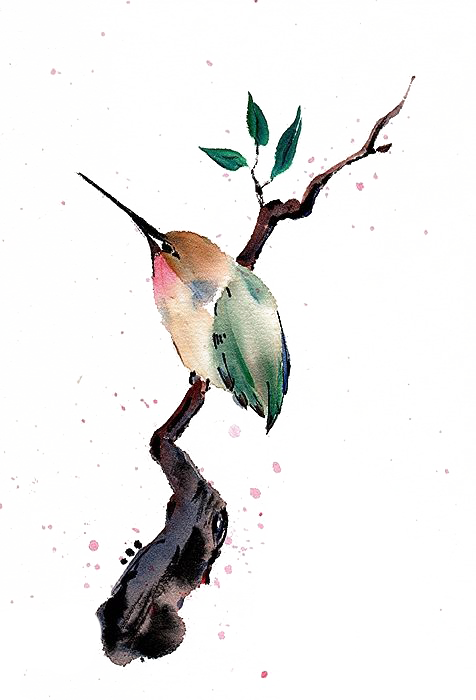 英语中的天气隐喻
Activity 4. Translate.
storm into the room:
breeze into the room:
a frosty welcome:
a gloomy sign:
a hazy future:
an icy look:
a hail of rage:
brighten up:
冲进屋子
飘进屋子
e7d195523061f1c0092ce48a5fc95870a0687ac45bc8b2caB227BFDC40F9DB2B7A559DE97B8BDC6E716585DDCE188C7BF488BAA08C98985C74A3E1B5E305210FABE6A8AE2A6A8AB67019A6860E9B7AF5CB5BB4C4ECB992F5A5E9925548384D6C6E846EE51B84237588A197699238BE098CAA02850AEAD20773A51793160E2FED37D81FCF19B93309
冷遇
一声哀叹
渺茫的未来
冷若冰霜的脸
雷霆之怒
明亮起来
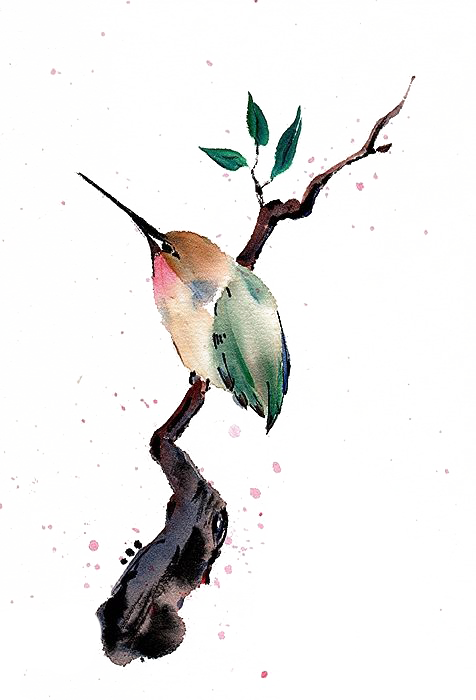 英语中的天气隐喻
Activity 5. Act and guess.
He stormed out of the room.
He breezed out of the room.
He received a frosty welcome.
He let out a gloomy sigh.
He felt hazy about what he saw.
Mr. Wu met an icy gaze of Shen Yiming.
He screamed  a hail of abuse.
His eyes brighten up.
e7d195523061f1c0092ce48a5fc95870a0687ac45bc8b2caB227BFDC40F9DB2B7A559DE97B8BDC6E716585DDCE188C7BF488BAA08C98985C74A3E1B5E305210FABE6A8AE2A6A8AB67019A6860E9B7AF5CB5BB4C4ECB992F5A5E9925548384D6C6E846EE51B84237588A197699238BE098CAA02850AEAD20773A51793160E2FED37D81FCF19B93309
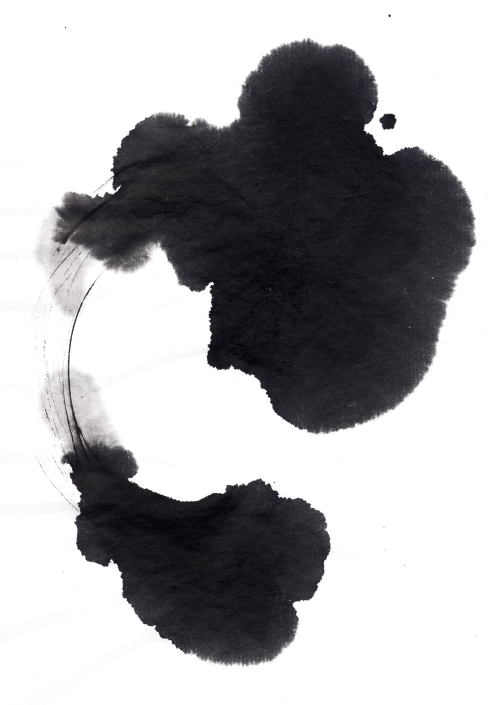 英语中的天气隐喻
Activity 6. More examples.
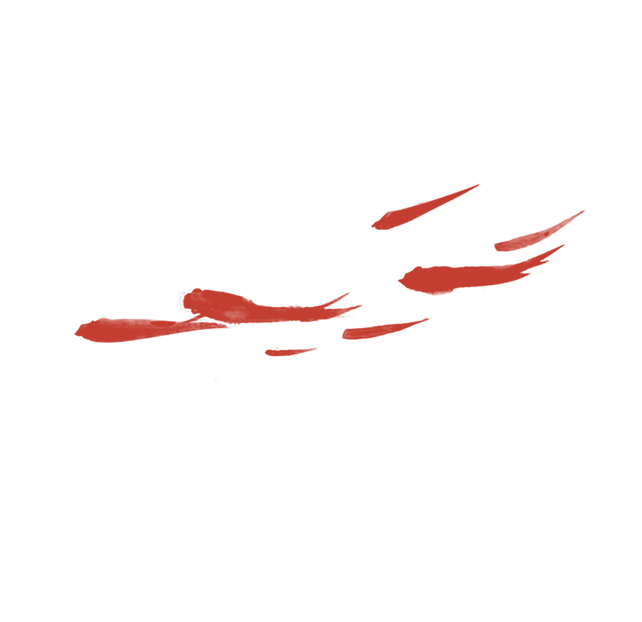 1. a silver lining
e7d195523061f1c0092ce48a5fc95870a0687ac45bc8b2caB227BFDC40F9DB2B7A559DE97B8BDC6E716585DDCE188C7BF488BAA08C98985C74A3E1B5E305210FABE6A8AE2A6A8AB67019A6860E9B7AF5CB5BB4C4ECB992F5A5E9925548384D6C6E846EE51B84237588A197699238BE098CAA02850AEAD20773A51793160E2FED37D81FCF19B93309
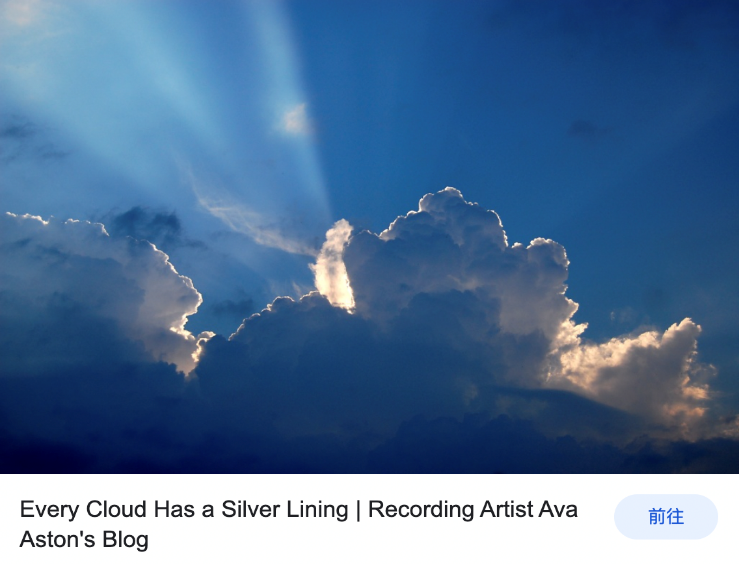 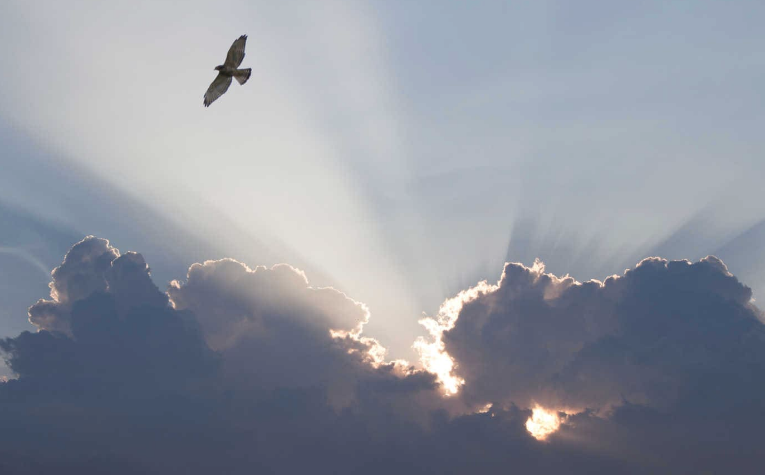 Every cloud has a silver lining.
e.g. The thought of her, as always, gave me a silver of lining.
乌云再黑，也有一丝光辉。
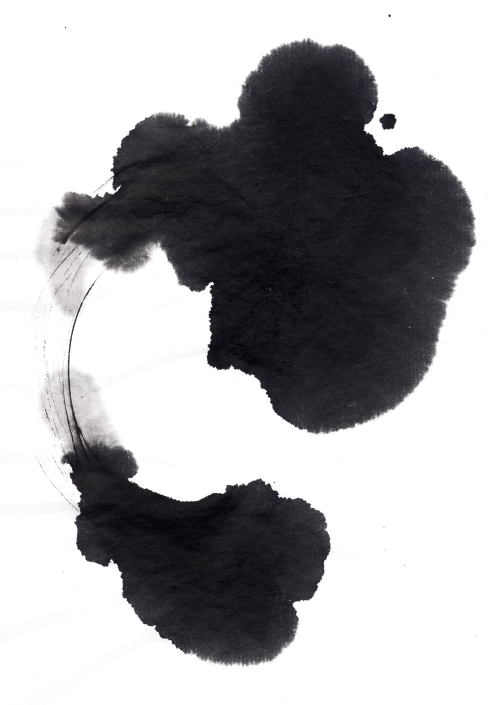 英语中的天气隐喻
Activity 6. More examples.
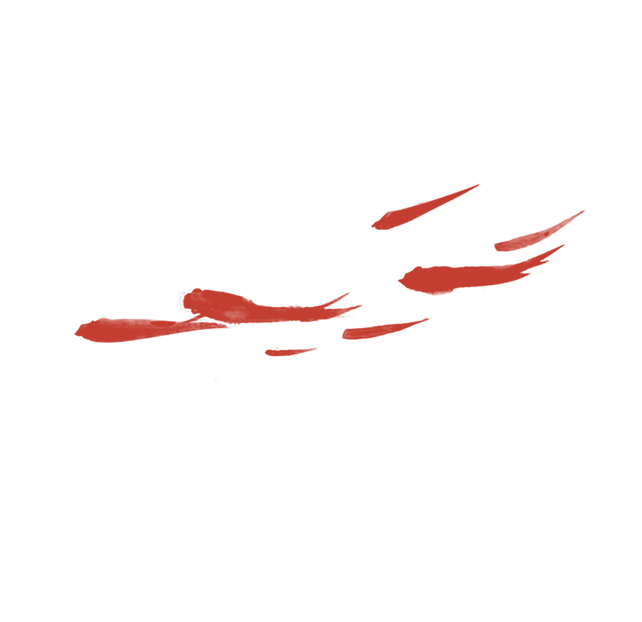 2. A storm is gathering.
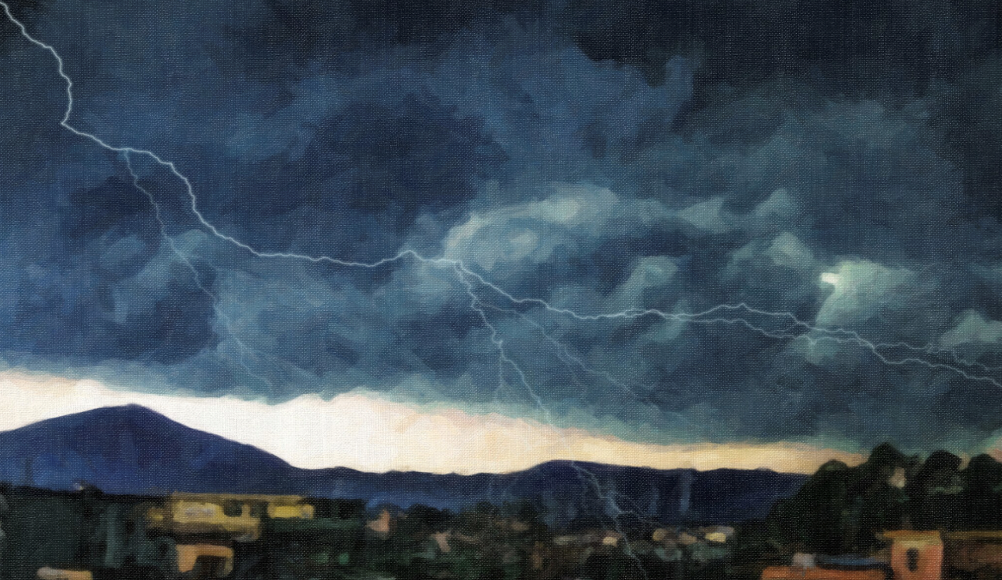 e7d195523061f1c0092ce48a5fc95870a0687ac45bc8b2caB227BFDC40F9DB2B7A559DE97B8BDC6E716585DDCE188C7BF488BAA08C98985C74A3E1B5E305210FABE6A8AE2A6A8AB67019A6860E9B7AF5CB5BB4C4ECB992F5A5E9925548384D6C6E846EE51B84237588A197699238BE098CAA02850AEAD20773A51793160E2FED37D81FCF19B93309
暴风雨正在酝酿，大祸来临。
e.g. His brother looked at the debris, knowing a storm was gathering.
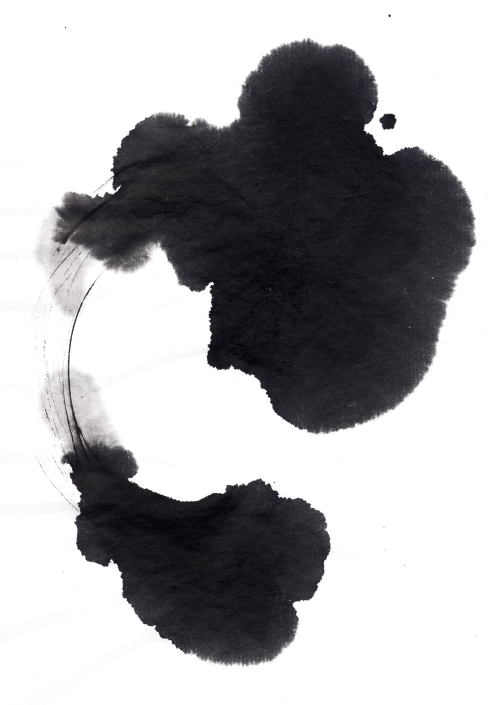 英语中的天气隐喻
Activity 6. More examples.
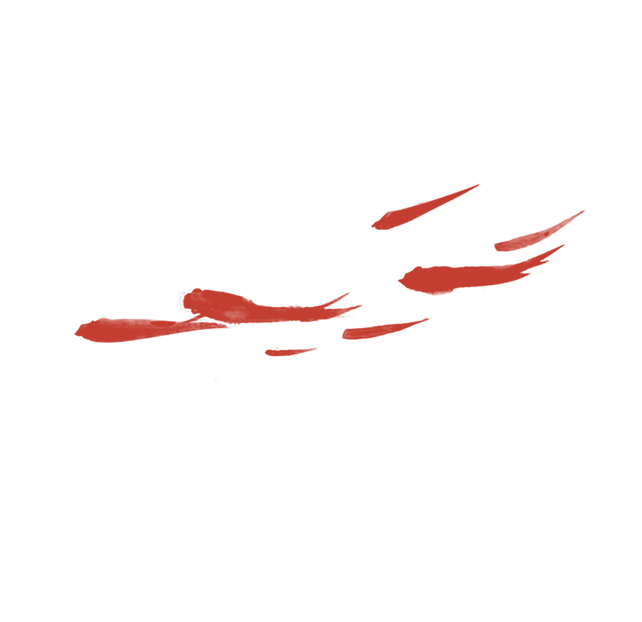 3. to shower sb. with sth.
e7d195523061f1c0092ce48a5fc95870a0687ac45bc8b2caB227BFDC40F9DB2B7A559DE97B8BDC6E716585DDCE188C7BF488BAA08C98985C74A3E1B5E305210FABE6A8AE2A6A8AB67019A6860E9B7AF5CB5BB4C4ECB992F5A5E9925548384D6C6E846EE51B84237588A197699238BE098CAA02850AEAD20773A51793160E2FED37D81FCF19B93309
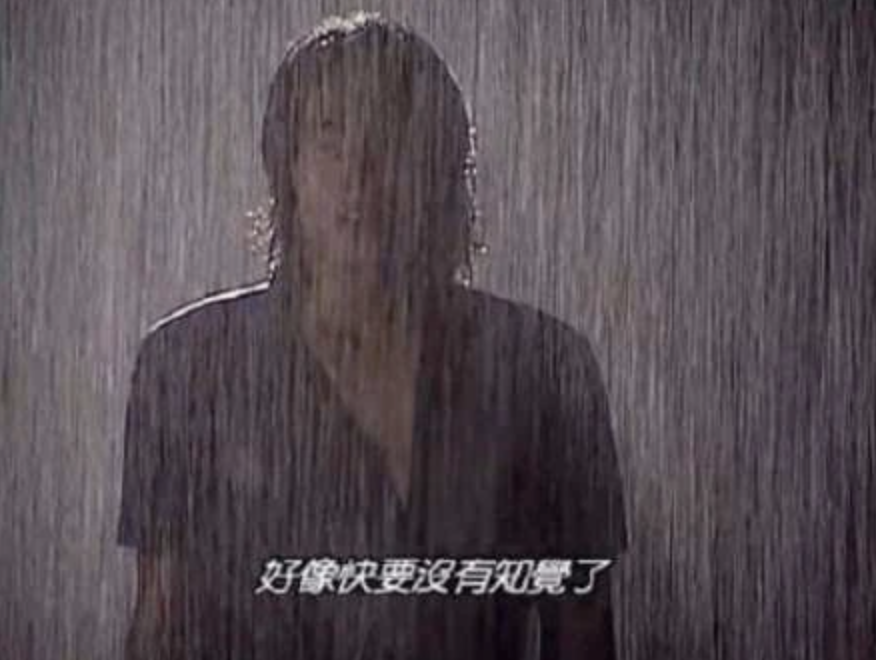 e.g. His mom showered him with many praises and more importantly, gifts.
大量给予，慷慨地给
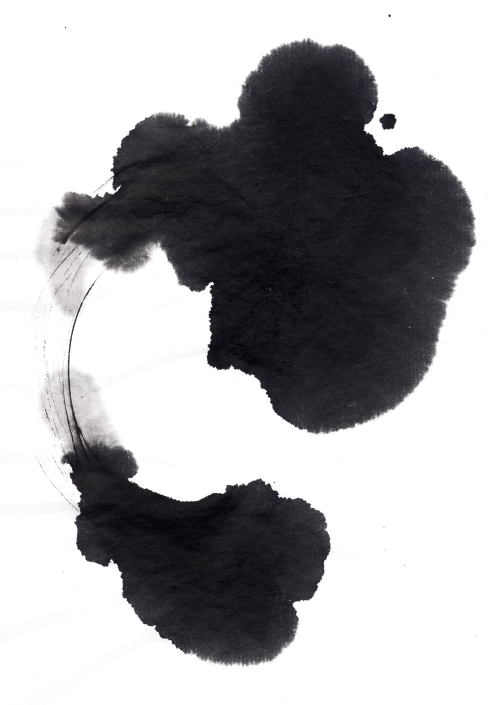 英语中的天气隐喻
Activity 6. More examples.
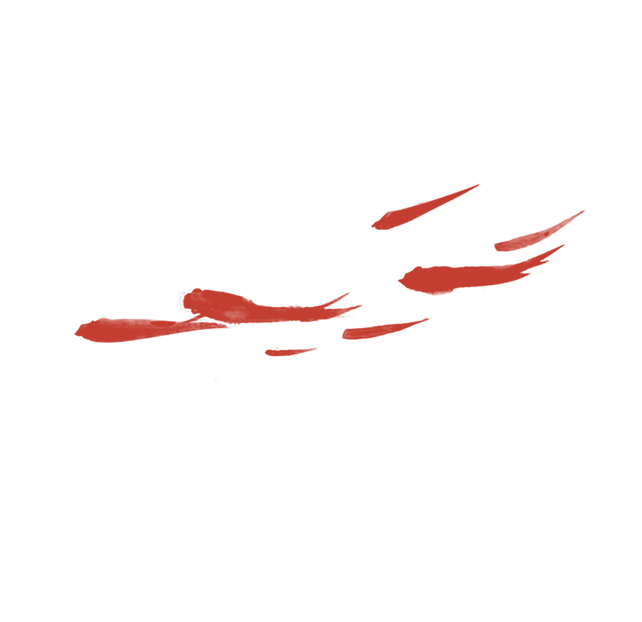 4. be snowed  up （with） sth.
e7d195523061f1c0092ce48a5fc95870a0687ac45bc8b2caB227BFDC40F9DB2B7A559DE97B8BDC6E716585DDCE188C7BF488BAA08C98985C74A3E1B5E305210FABE6A8AE2A6A8AB67019A6860E9B7AF5CB5BB4C4ECB992F5A5E9925548384D6C6E846EE51B84237588A197699238BE098CAA02850AEAD20773A51793160E2FED37D81FCF19B93309
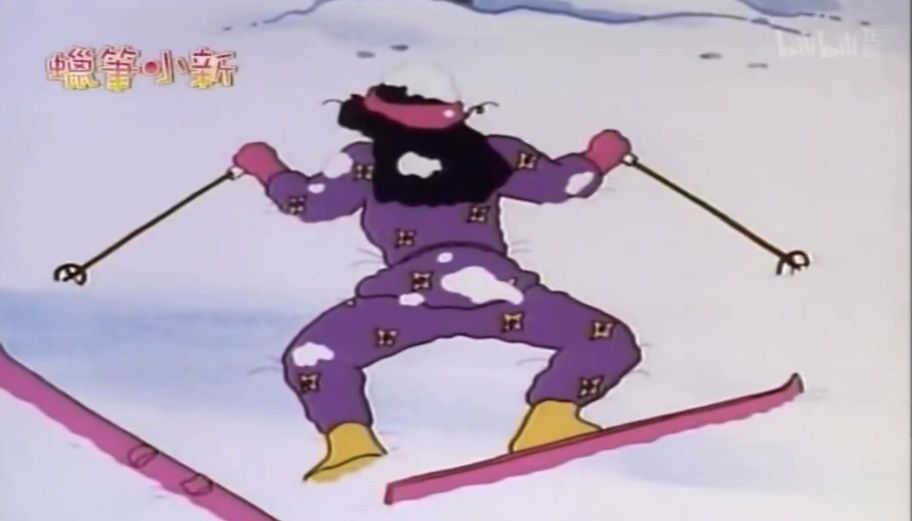 被（工作学业）等压倒，
忙得不可开交
e.g. I’d love to come but I am completely snowed up at the moment.
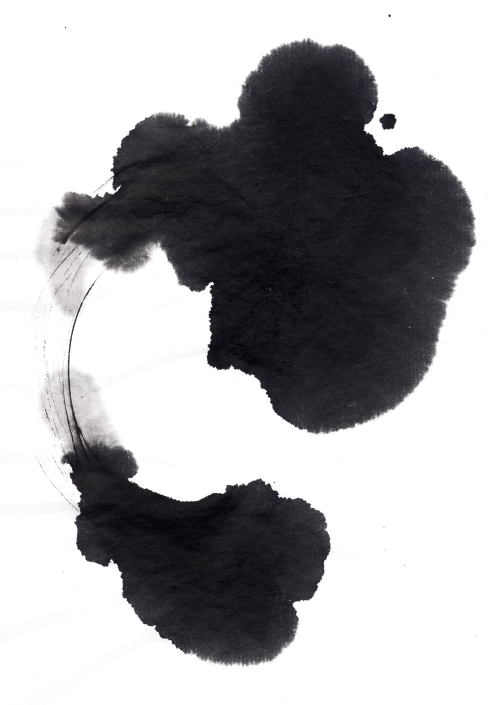 英语中的天气隐喻
Activity 6. More examples.
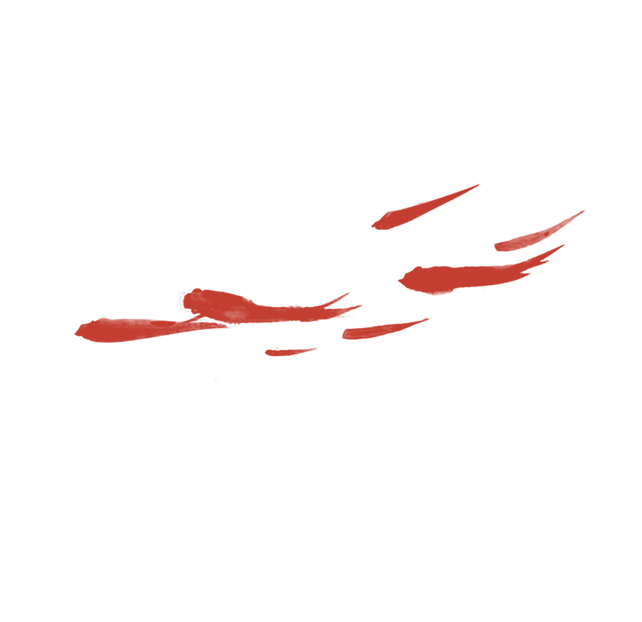 5. a gust of
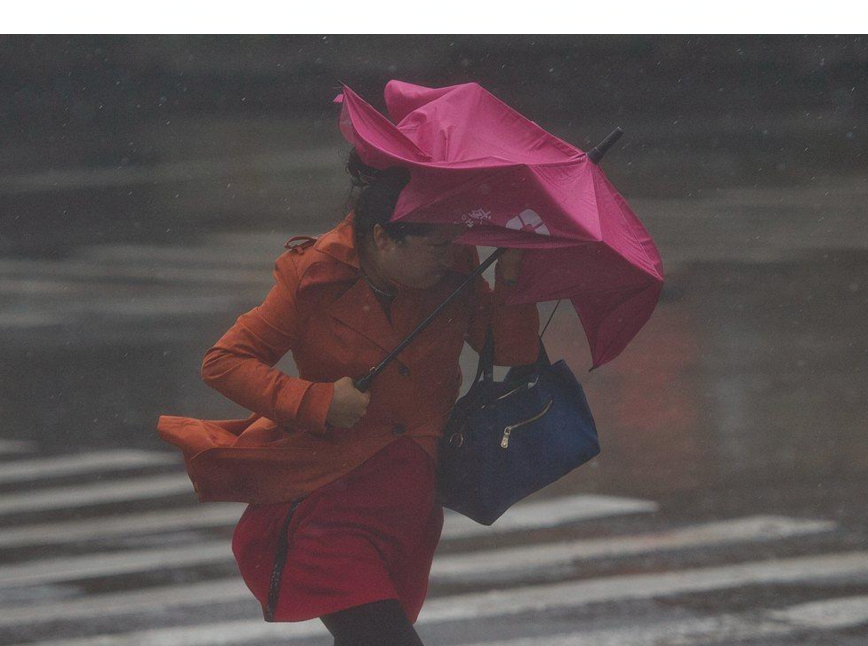 e7d195523061f1c0092ce48a5fc95870a0687ac45bc8b2caB227BFDC40F9DB2B7A559DE97B8BDC6E716585DDCE188C7BF488BAA08C98985C74A3E1B5E305210FABE6A8AE2A6A8AB67019A6860E9B7AF5CB5BB4C4ECB992F5A5E9925548384D6C6E846EE51B84237588A197699238BE098CAA02850AEAD20773A51793160E2FED37D81FCF19B93309
e.g. The thought of her, as always, gave me a jolt of hope, a gust of energy. And a stab of sorrow.
一阵狂风般（强烈的情感
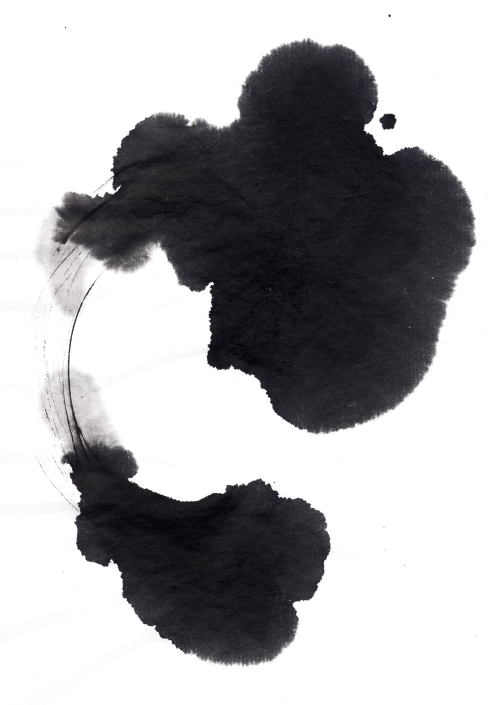 英语中的天气隐喻
Activity 6. More examples.
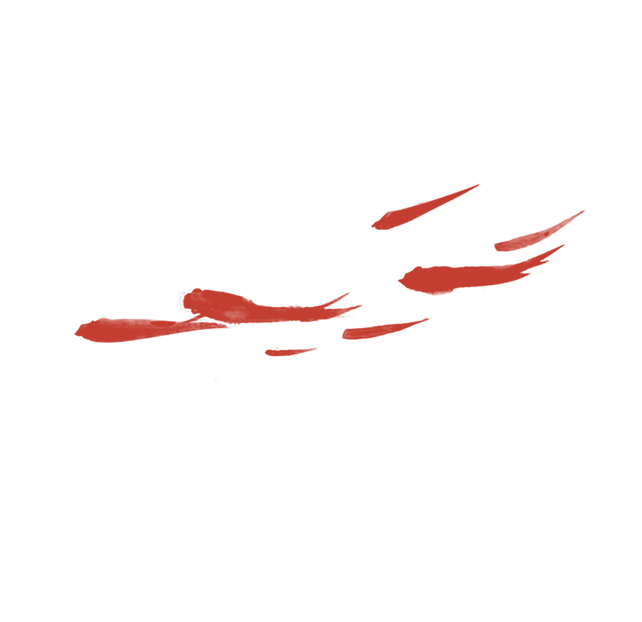 喷涌而出的…
6. an outpouring of
e7d195523061f1c0092ce48a5fc95870a0687ac45bc8b2caB227BFDC40F9DB2B7A559DE97B8BDC6E716585DDCE188C7BF488BAA08C98985C74A3E1B5E305210FABE6A8AE2A6A8AB67019A6860E9B7AF5CB5BB4C4ECB992F5A5E9925548384D6C6E846EE51B84237588A197699238BE098CAA02850AEAD20773A51793160E2FED37D81FCF19B93309
7. He thundered…
他如雷般怒吼道
7. cast a cloud over
投下阴影
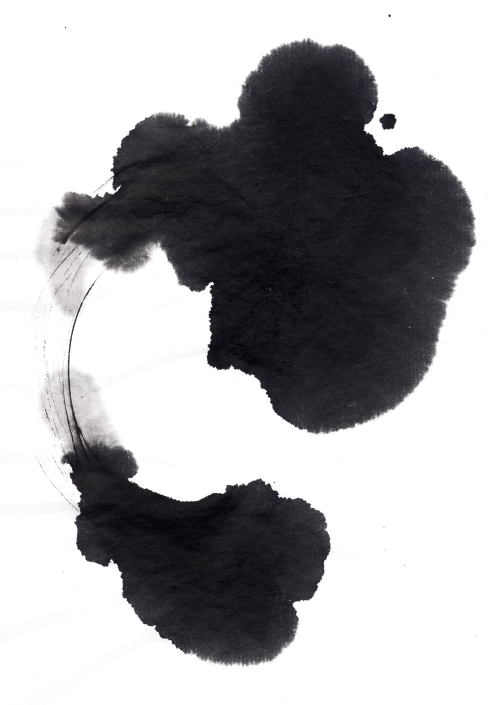 英语中的天气隐喻
Activity 6. More examples.
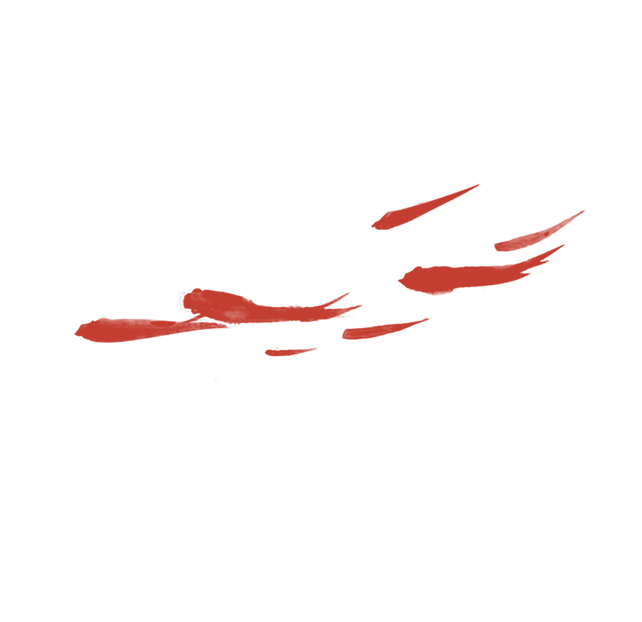 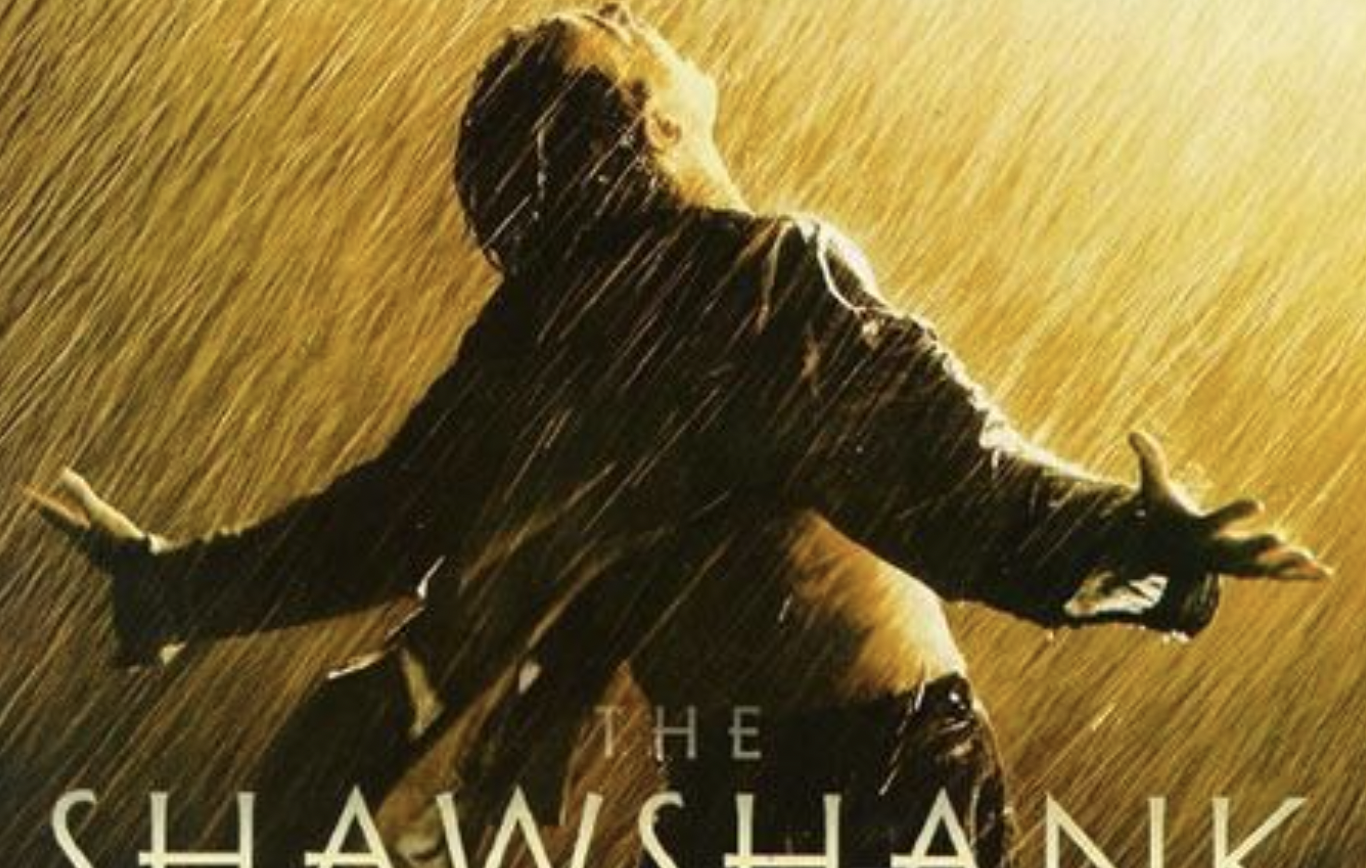 e7d195523061f1c0092ce48a5fc95870a0687ac45bc8b2caB227BFDC40F9DB2B7A559DE97B8BDC6E716585DDCE188C7BF488BAA08C98985C74A3E1B5E305210FABE6A8AE2A6A8AB67019A6860E9B7AF5CB5BB4C4ECB992F5A5E9925548384D6C6E846EE51B84237588A197699238BE098CAA02850AEAD20773A51793160E2FED37D81FCF19B93309
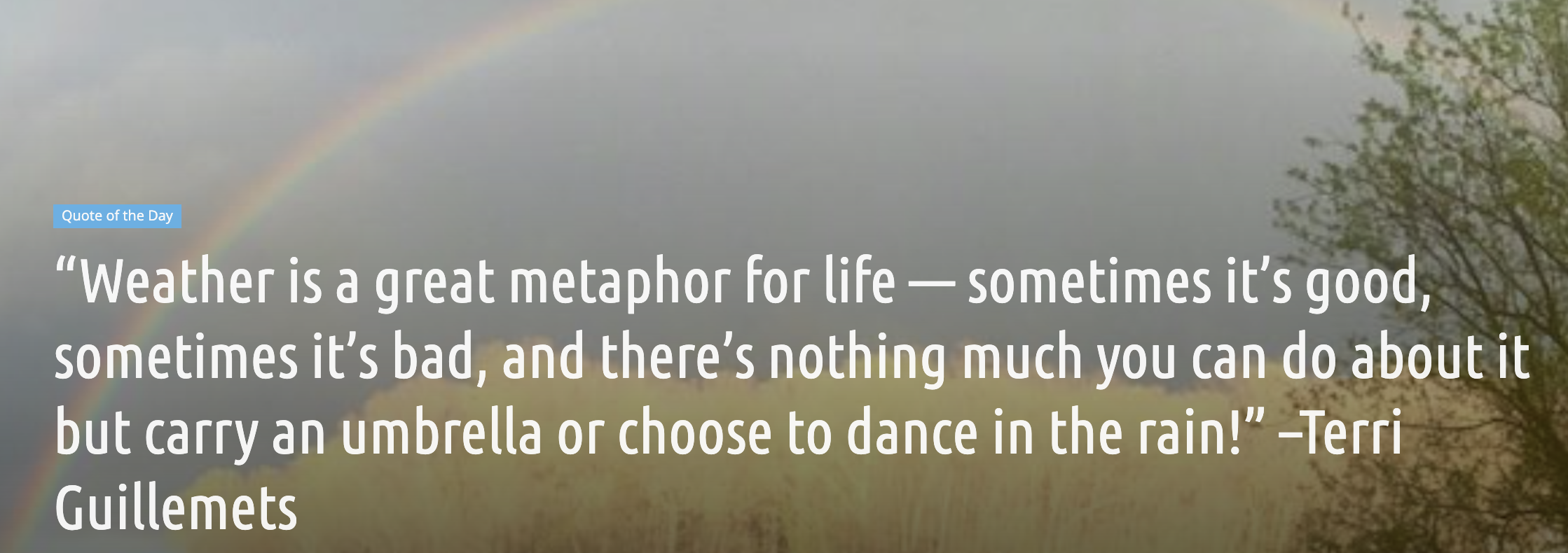 dance in the rain
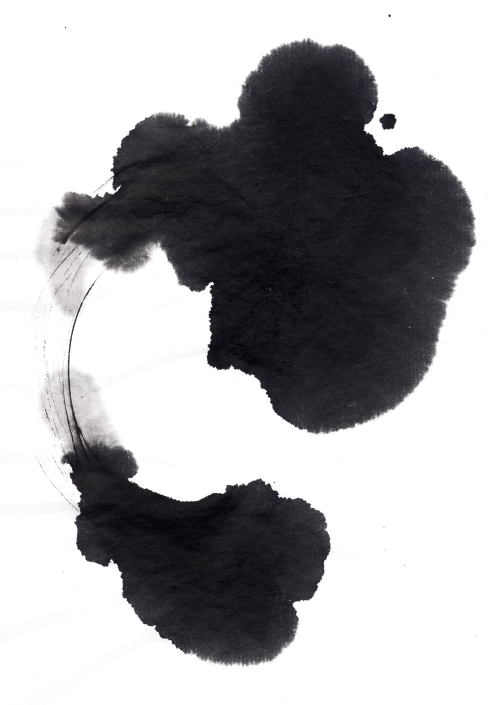 英语中的天气隐喻
Activity 6. More examples.
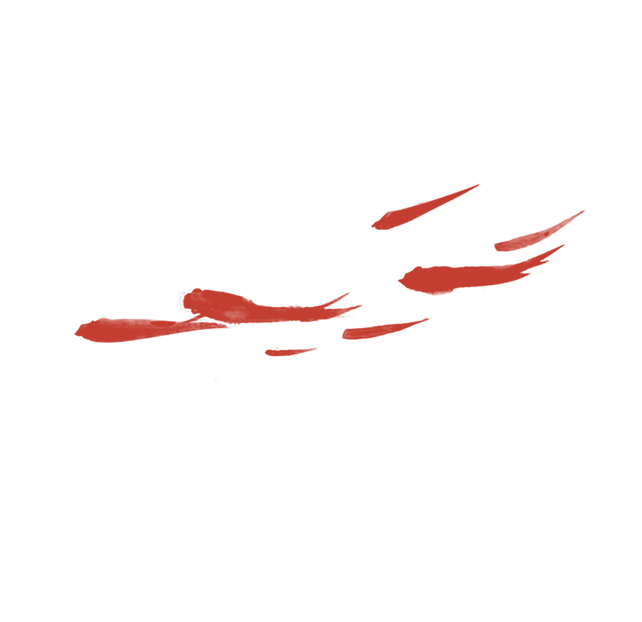 e7d195523061f1c0092ce48a5fc95870a0687ac45bc8b2caB227BFDC40F9DB2B7A559DE97B8BDC6E716585DDCE188C7BF488BAA08C98985C74A3E1B5E305210FABE6A8AE2A6A8AB67019A6860E9B7AF5CB5BB4C4ECB992F5A5E9925548384D6C6E846EE51B84237588A197699238BE098CAA02850AEAD20773A51793160E2FED37D81FCF19B93309
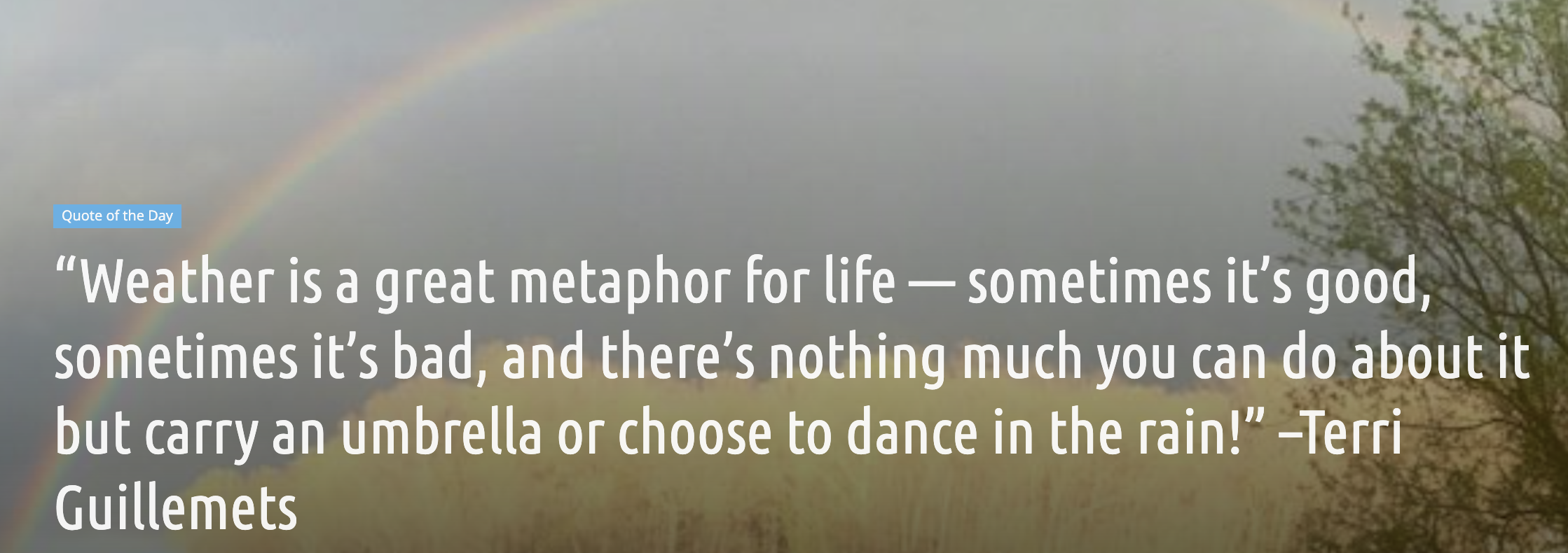 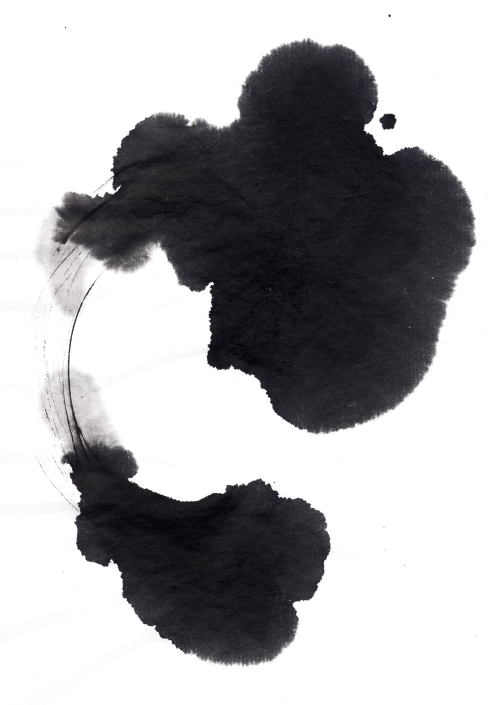 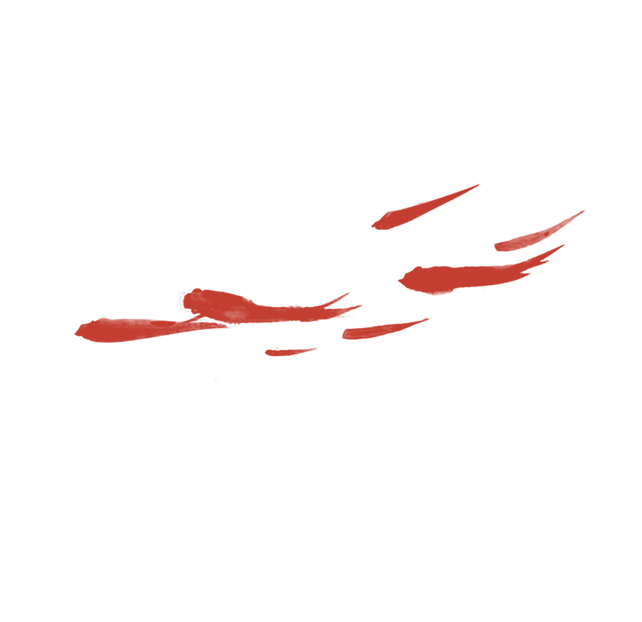 e7d195523061f1c0092ce48a5fc95870a0687ac45bc8b2caB227BFDC40F9DB2B7A559DE97B8BDC6E716585DDCE188C7BF488BAA08C98985C74A3E1B5E305210FABE6A8AE2A6A8AB67019A6860E9B7AF5CB5BB4C4ECB992F5A5E9925548384D6C6E846EE51B84237588A197699238BE098CAA02850AEAD20773A51793160E2FED37D81FCF19B93309
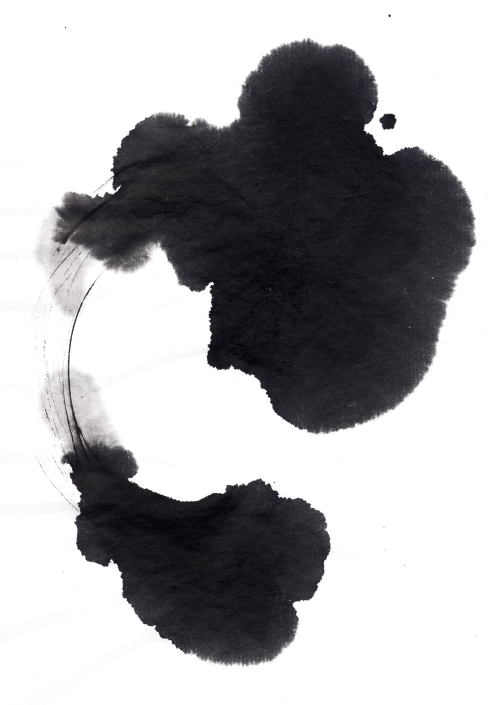 英语中的天气隐喻
Activity 7. Scenario Creation.
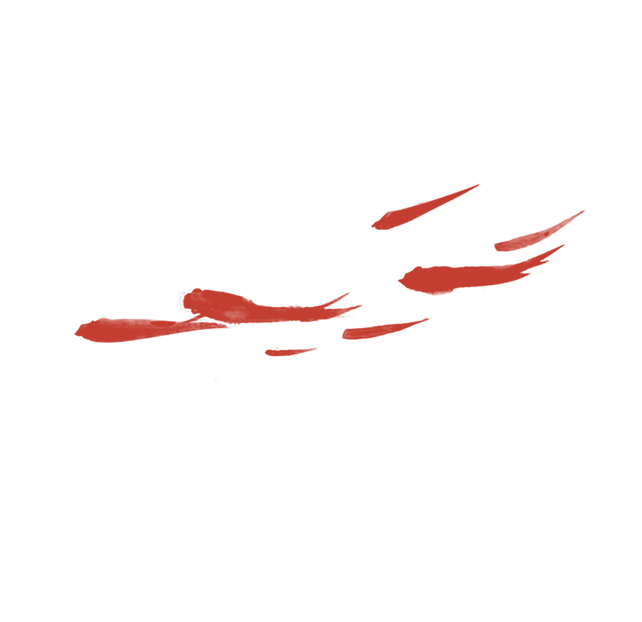 Create a scenario using the weather metaphor you’ve learned. It can be just a sentence, but preferably a paragraph.
e7d195523061f1c0092ce48a5fc95870a0687ac45bc8b2caB227BFDC40F9DB2B7A559DE97B8BDC6E716585DDCE188C7BF488BAA08C98985C74A3E1B5E305210FABE6A8AE2A6A8AB67019A6860E9B7AF5CB5BB4C4ECB992F5A5E9925548384D6C6E846EE51B84237588A197699238BE098CAA02850AEAD20773A51793160E2FED37D81FCF19B93309
Example:
My failure in the exam was a nightmare, but it was made clear what I must focus on. Every cloud has a silver lining.
Thanks for Listening
e7d195523061f1c0092ce48a5fc95870a0687ac45bc8b2caB227BFDC40F9DB2B7A559DE97B8BDC6E716585DDCE188C7BF488BAA08C98985C74A3E1B5E305210FABE6A8AE2A6A8AB67019A6860E9B7AF5CB5BB4C4ECB992F5A5E9925548384D6C6E846EE51B84237588A197699238BE098CAA02850AEAD20773A51793160E2FED37D81FCF19B93309